MALTRATO ENTRE IGUALES
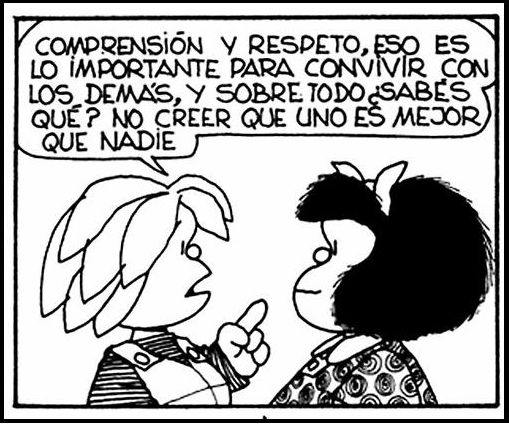 CFIE
MITOS E IDEAS ERRÓNEAS
1. El maltrato sólo son “bromas”, “cosas de chiquillos”
2. La víctima se lo busca, se lo merece. 
3. El maltrato forma parte del crecimiento, 
 4. La mejor manera de defenderse es devolverla. 
 5. El maltrato es cosa de chicos. 
6.  Sólo  agreden  los  chicos  que  tienen problemas familiares  o  que  viven en barrios  marginales. 
 7.  Las víctimas son personas enclenques y débiles. 
8.  Cuando los  otros  niños  se  pelean  más  vale  no meterse 
9.  Hay que castigar a los niños que agreden, así dejarán de hacerlo. 
 10. Sólo la víctima necesita ayuda.
ESTE NO ES MI PROBLEMA
NORMATIVA
Decreto 51/2007, de 17 de mayo, por el que se regulan los derechos y deberes de los alumnos y la participación y los compromisos de las familias en el proceso educativo, y se establecen las normas de convivencia y disciplina en los Centros Educativos de Castilla y León.
ACLARANDOCONCEPTOS
¿QUÉ ES?
BULLYING= Intimidación, Sometimiento, acoso 

“Relación estable, permanente o duradera, que un niño/a o grupo de niños/as establece con otro/a, basada en la dependencia o el miedo. No se trata de fenómenos de indisciplina o violencia aislada, sino de un maltrato, hostigamiento, intimidación psíquica y/o física permanente” (Ortega, 2000)
Hablamos de maltrato entre iguales cuando un/a chico/a, o un grupo, pega, intimida, acosa, insulta, humilla, excluye, incordia, ignora, pone en ridículo, desprestigia, abusa sexualmente, amenaza, rechaza, se burla, aísla, chantajea, etc. a otro/a chico/a, de forma repetida y durante un tiempo prolongado, y lo hace con intención de hacer daño
DIFERENCIA ENTRE ACOSO Y CONFLICTO
CONDUCTA INTENCIONAL 

HABITUAL, PERSISTENTE Y SISTEMÁTICO

DESEQUILIBRIO DE FUERZAS

PERMANECE SECRETA, oculta, no conocida por los adultos
¿QUIENES ESTÁN IMPLICADOS?
El intimidador
La víctima
Los espectadores
FACTORES DE RIESGO DEL INTIMIDADOR
Apariencia física de mayor fortaleza
Estilo agresivo de interacción
Necesidad de poder y dominio
Falta de control de sentimientos de ira y de enfado.
Exceso de confianza en uno mismo.
Déficit procesamiento de la información en el sistema de interacción  (Ej. Interpreta ataque cualquier conducta)
Capacidad para autoexculparse y justificar su actuación.
Popular entre compañeros.
Busca complicidad de otro.
Falta de empatía con las víctimas.
Buena relación con adultos.
TIPOS DE INTIMIDADORES
Intimidadores activos y directos: agreden, acosan y maltratan directamente. 
 
Intimidadores indirectos: no tienen contacto directo con la víctima, siendo sus secuaces los que perpetran las acciones de hostigamiento. 

Seguidores: no actúan, pero se complacen en ver y animar; ríen las gracias a los intimidadores y muestran sonrisas y gestos cómplices.
FACTORES DE RIESGO DE LA VÍCTIMA
Apariencia física especial: gafas, tartamudeo, Sobrepeso, altura, conductas amaneradas..
 Discapacidad, ACNEAE
Inseguridad y ansiedad
No responde a las agresiones, se percibe incapaz de defenderse.
No se atreve a contarlo.
Muestra actitud de disimulo.
Poco sociable .Con frecuencia está solo.
Bajo nivel de popularidad
Estilo de relación inhibido, sumiso y pasivo.
Apegado al hogar.
Pone disculpas para no ir al centro educativo.
LOS ESPECTADORES
Son compañeros/as que presencian, observan, conocen y/o sospechan de los actos de intimidación
LOS ESPECTADORES
Antisociales

Espectadores propiamente dichos
 
Prosociales
¿CÓMO SE INTIMIDA?
Físico 
Verbal 
Psicológico (lo que supone menoscabar la autoestima, proporcionar inseguridad, someter)
Interpersonal o social (implica exclusión social y/o grupal) 
Sexual 
Ciberacoso 
Otros
CONSECUENCIAS
Inmediatas y a corto plazo en la víctima
Sentimientos negativos:
                Miedo 
               Tristeza    
               Inferioridad  
               Humillación 
               Culpabilidad 
                Baja autoestima
Negatividad a asistir al centro
Bajo rendimiento escolar.
Empeoramiento de las relaciones sociales:
                Asilamiento
                Timidez    
                Introversión 
                 Evitación  de situación interpersonal.
Síntomas psicosomáticos:
                Dolor de cabeza 
               Insomnio 
               Vómitos
CONSECUENCIAS PARA EL AGRESOR
Aprende a maltratar. 
Estatus en el grupo o banda. Recibe reforzamiento. 
Dificultades para mantener relaciones interpersonales igualitarias .
Se aprecia una tendencia a implicarse en violencia juvenil y vínculos interpersonales basados en la prepotencia y la superioridad. 
Problemas de rendimiento escolar. 
Suele provocar tensión y disrupciones en la dinámica del aula y del centro.
A LARGO PLAZO EN LA VÍCTIMA
Rechazo y fobia a la escuela. 
Fracaso escolar. 
Intentos de suicidio (en casos extremos)..
Problemas emocionales y de salud mental apareciendo cuadros depresivos y estrés postraumático. 
Revictimación. La víctima de abusos sexuales en la infancia, proclives a sufrir abusos en la edad adulta (por ejemplo, de su pareja o acoso laboral). 
Desconfianza en los demás
CONSECUENCIAS PARA LOS ESPECTADORES
Incremento del temor a ser victimizado. 
Aprenden por observación que el/la agresor/a es tenido en cuenta y valorado en el grupo.
Se acostumbran a vivir en un clima interpersonal donde existe el abuso, la intimidación. 
 Se desensibilizan hacia la violencia y el sufrimiento de las personas llegando a cierta frialdad Acaban considerando que la violencia interpersonal es algo inevitable y no se puede impedir. 
 Aprenden a ser cómplices y/o pasotas. 
Su desarrollo sociomoral se ve perturbado,  aprenden a: no ayudar al débil, no implicarse, en definitiva aprenden a no ser solidarios.
PREVENCIÓN
CARACTERÍSTICAS DE LA CONVIVENCIA
EMPATÍA 
RESPETO 
SOLIDARIDAD/AYUDA MUTUA/COMPAÑERISMO 
ESCUCHA Y ANÁLISIS CRÍTICO 
SEGURIDAD Y CONFIANZA 
COOPERACIÓN 
GESTIÓN EMOCIONAL
INSTRUMENTOS
Reglamento Régimen Interior
Plan acción tutorial: dinámicas, videos…Trabajar con supuestos o situaciones
Metodología: aprendizaje cooperativo
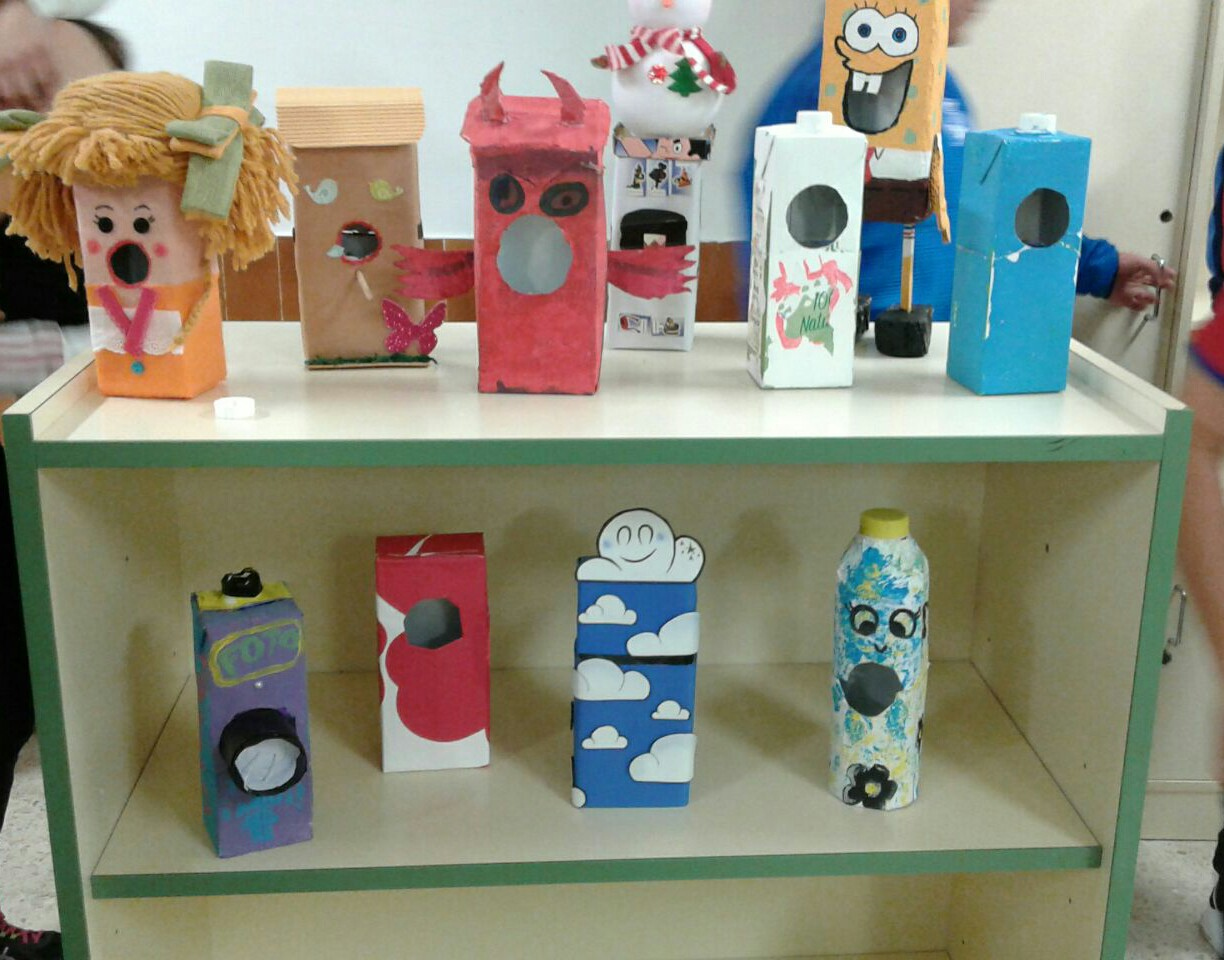 TRABAJAR CON SITUACIONES IMAGINARIAS
Berta es una chica muy inteligente que siempre ha sacado muy buenas notas. Desde que hace unas semanas Marcos y Virginia, dos compañeros de clase empezaron a meterse con ella a todas horas; la llaman foca y gafotas; la humillan y la ridiculizan; se burlan de ella, la hacen chistes y la cantan una canción con un estribillo que habla de una bola. 
    El resto de los compañeros generalmente pasan aunque algunas veces les ríen las gracias. Solamente Andrea se acerca a ella alguna vez y le dice "no les hagas caso que son unos bordes". En este momento, Berta no sabe qué hacer ni cómo defenderse de ellos.
¿Cómo trabajar este caso?
–IDENTIFICACIÓN DE LA SITUACIÓN  Ese/a chico/a, ¿tiene algún problema?, ¿necesita ayuda?, ¿por qué?  

–IDENTIFICACIÓN DE LOS SENTIMIENTOS Si alguna vez estuvieses en esta situación, ¿cómo te sentirías?, ¿qué pensarías? 

– IDENTIFICACIÓN DE LOS SISTEMAS Y REDES DE APOYO Si alguna vez estuvieses en esa situación, ¿a quién se lo contarías?, ¿a quién pedirías ayuda? 

–DESARROLLO DE HABILIDADES SOCIALES Si alguna vez estuvieses en esa situación, ¿qué harías tú para solucionar el problema?
¿Cómo Trabajar este caso?
LLUVIA DE IDEAS 

VALORACIÓN DE LAS ALTERNATIVAS Y TOMA DE DECISIONES 

ELABORACIÓN DE CARTA DE PETICIÓN DE AYUDA
APRENDIZAJE COOPERATIVO
las situaciones de aprendizaje cooperativo ofrecen una meta en común, solución de problemas, aprendizaje de conceptos.

proporcionan oportunidades para tener un conocimiento sobre los demás
DETECCIÓN
INTRUMENTOS DE DETECCIÓN
Sociograma u otras técnicas.

La observación

Entrevistas individuales

Buzón
SOCIOGRAMA
Programa socioescuela
Realizar nosotros
¿A quién elegirías realizar un trabajo de Lengua? Y con quién NO?
¿A quién invitarías a tu fiesta de cumpleaños?
¿Al lado de quién te gustaría estar sentada en clase?
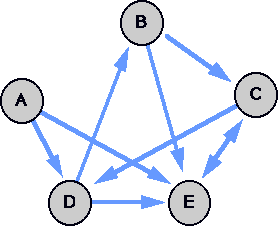 BUZÓN
PROTOCOLO
ENTREVISTA ESPECTADORES
Explicación de los motivos de la entrevista.  
       Hola, me gustaría hablar contigo porque hemos observado que algún compañero puede pasarlo mal en el colegio. Me gustaría saber tu versión, tu seguro que puedes ayudarme porque eres muy colaborador……

Conocer que sabe de la situación.
      ¿Cómo te va en el centro?  ¿Cómo te llevas entre compañeros? ¿Crees que hay problemas de convivencia entre compañeros son un problema en este centro? ¿Cómo crees que es el ambiente de clase? ¿Crees que alguien lo está pasando mal? ¿Cómo crees que se siente? ¿Has notado que esté triste?  ¿Dónde se produce? ¿Cuándo fue? ¿Desde cuándo ocurre esto? ¿Cuál crees que es el motivo?¿Quién crees que son los que lo hacen?

Pedir compromisos y responsabilidades
       ¿Qué haces tú? ¿Qué sientes ante esas actuaciones de algunos compañeros? ¿Qué tendría que suceder para que se arreglase este problema? ¿Qué crees que puedes hacer para que esta situación se resolviera?
Una vez analizada la información se concluye considerando que  No existen indicadores compatibles con una situación de acoso escolar.Existen indicadores compatibles con una situación de acoso escolar.
INICIO DE LA INTERVENCIÓN
Trabajar en equipo
Se inicia el proceso con la implicación del  alumnado, profesorado y familia (entrevistas, evaluaciones, información y comunicaciones.)
Informar a las familias
Elaboración del plan de actuación por parte de todo el equipo responsable
Dirigido a: 
Victima , Agresor/a, Espectadores/as,  Familia  y Profesorado, etc..
Evaluación y seguimiento
Rediseño de actuaciones ineficaces

Informar al equipo participante y familias

Constancia por escrito
A seguir trabajando…….